SB 95 Supplemental Paid Sick Leave and ARPA
(The American Recovery Plan Act)
Presented by
Richard n. hill
Shareholder
San Francisco
2
Background
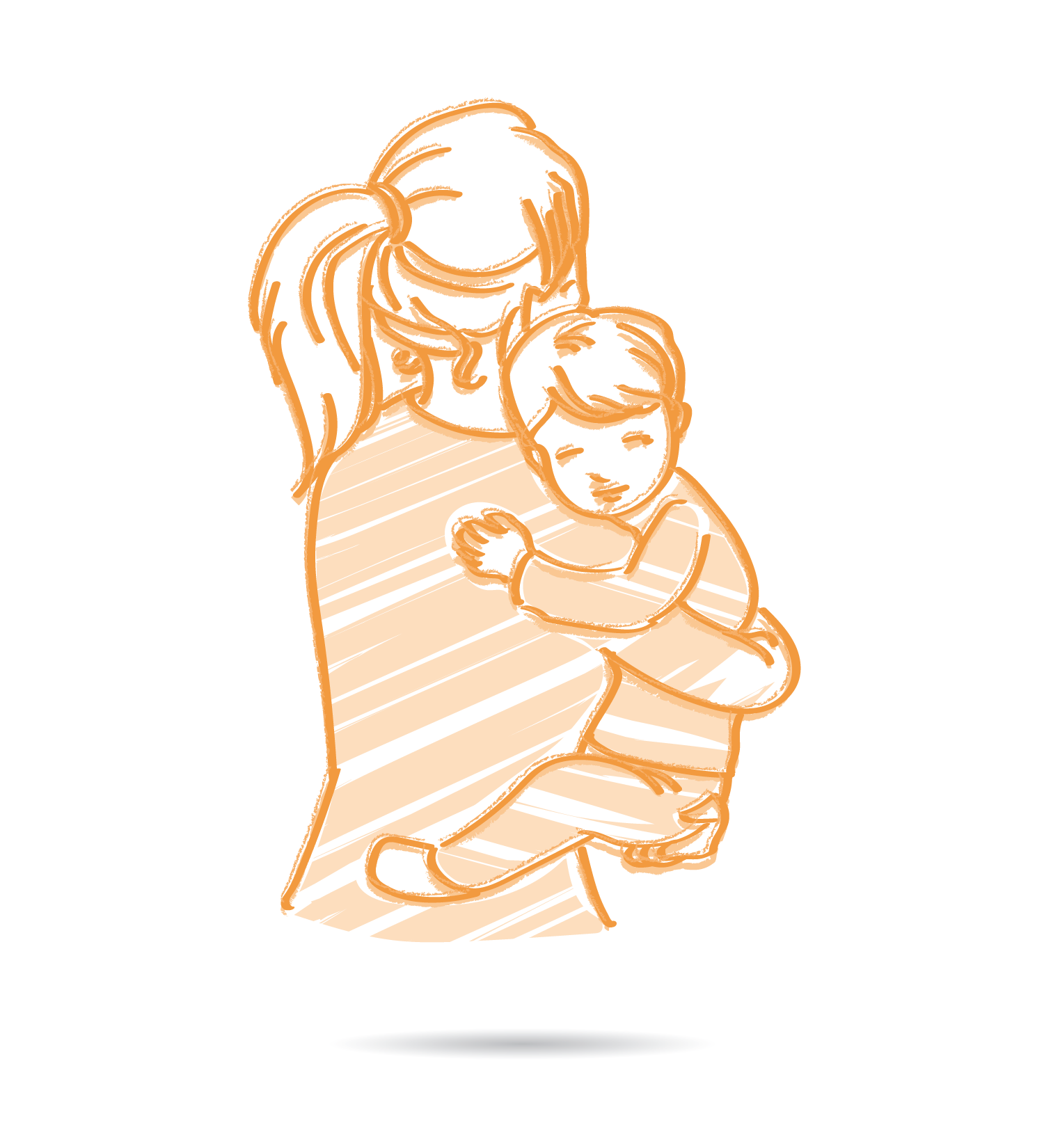 3
Background
4
Background
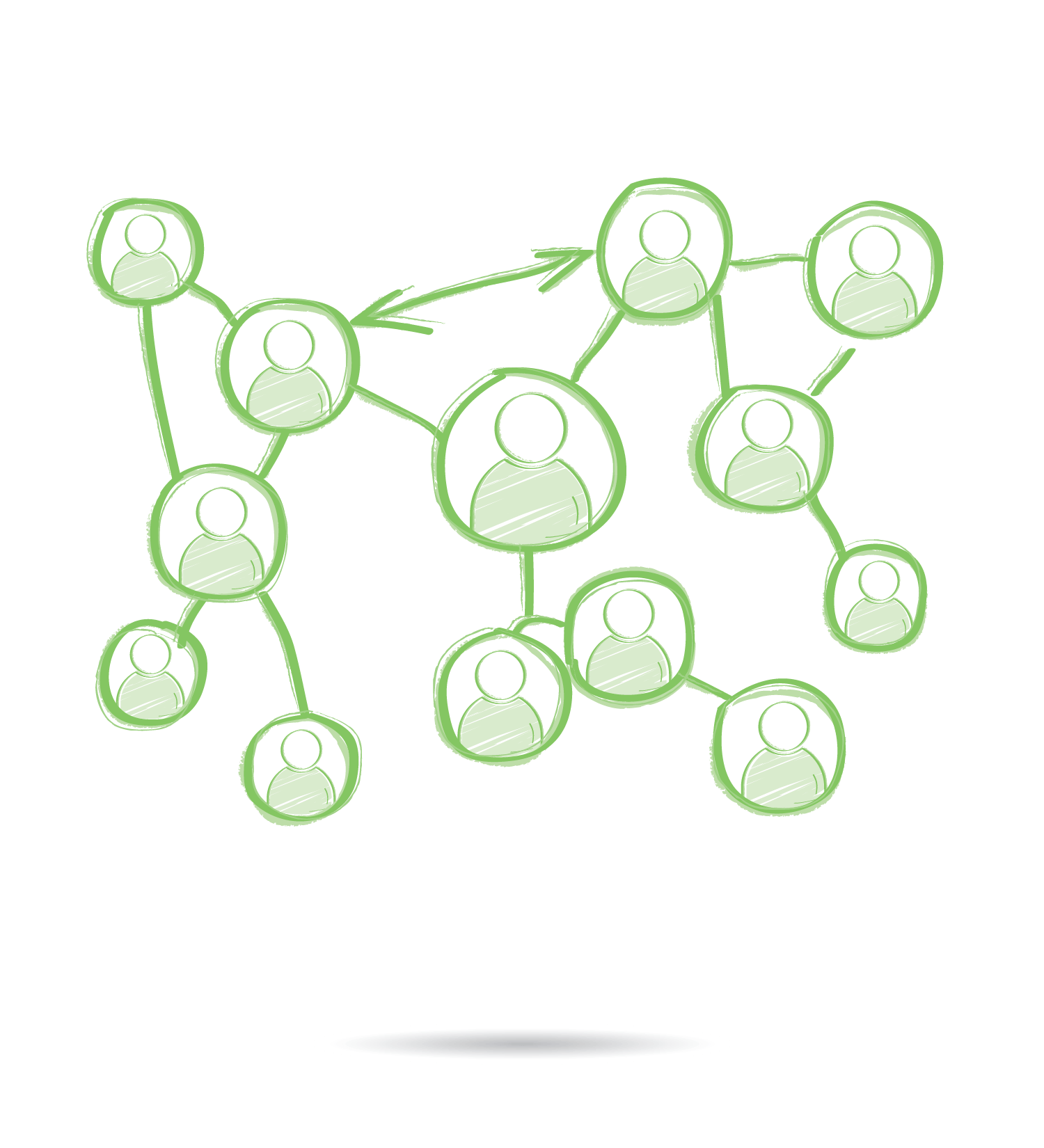 5
SB 95 (Labor Code Section 248.2)
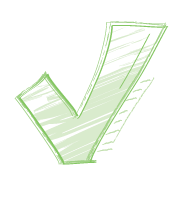 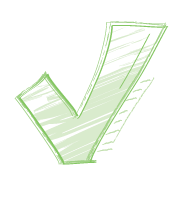 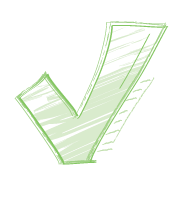 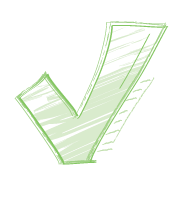 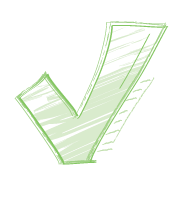 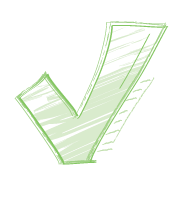 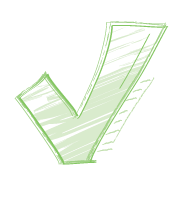 6
Reasons for Taking SB 95 SPSL
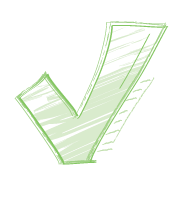 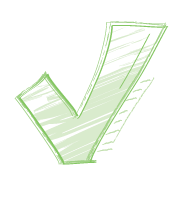 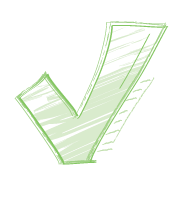 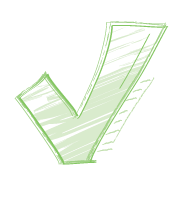 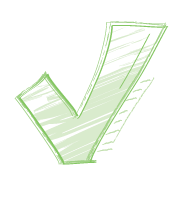 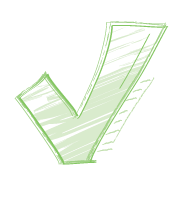 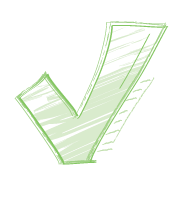 7
SB 95 Pay Issues
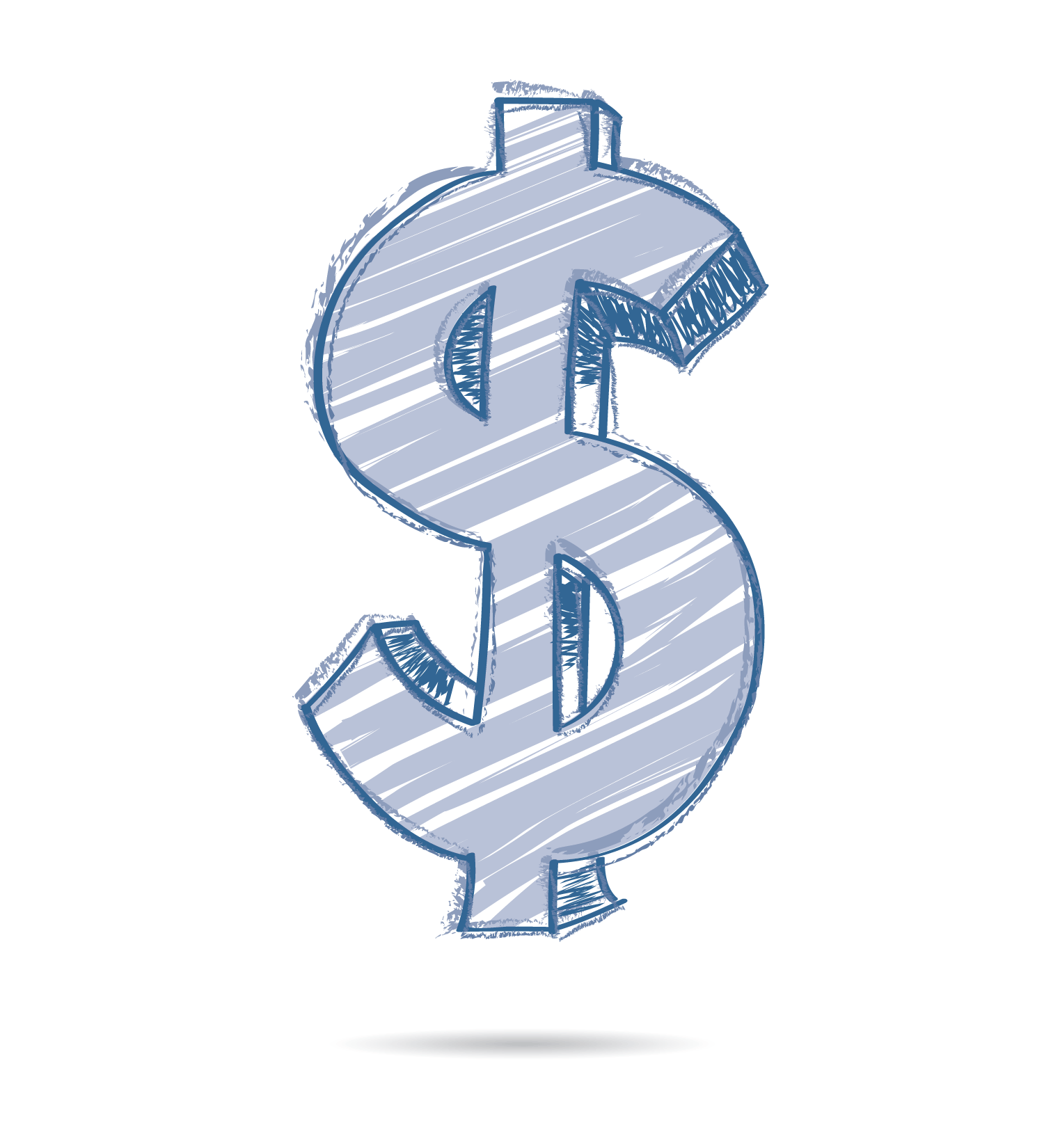 Rate of pay is generally the employee’s regular rate of pay, but the rate can be higher if the employee received commissions, bonuses or other additional compensation in the prior 90 days
Unclear if the rate of pay includes vacation pay amount for Union employees working under a Master Labor Agreement
Consider paying the total taxable wage package
Daily pay is a maximum of $511.00
Maximum SPSL in the aggregate is $5,110.00
No fringe benefits are required, but check the Master Labor Agreement to see if fringe benefits are required for “hours paid” in addition to “hours worked”
8
Other SB 95 Issues
9
Credits and Offsets
No credit for COVID paid sick leave paid in 2020
Employees cannot be required to use vacation, PTO or regular, pre-COVID paid sick leave prior to using SPSL
However, employers can get a credit for other COVID-19 related paid sick leave (e.g., EPSL paid under the FFCRA on or after January 1, 2021 or supplemental paid sick leave paid under a local ordinance such as the Los Angeles or Long Beach ordinances) 
Employees may have up to 3 buckets of paid sick leave (80 hours of FFCRA EPSL through March 31; 80 hours of FFCRA EPSL April 1 through September 30; and 80 hours of SB 95 SPSL starting January 30 through September 30)
An employer can generally draw down or deplete SB 95 SPSL and FFCRA EPSL simultaneously to avoid double dipping
10
FFCRA Extension Under the American Recovery Plan Act (ARPA)
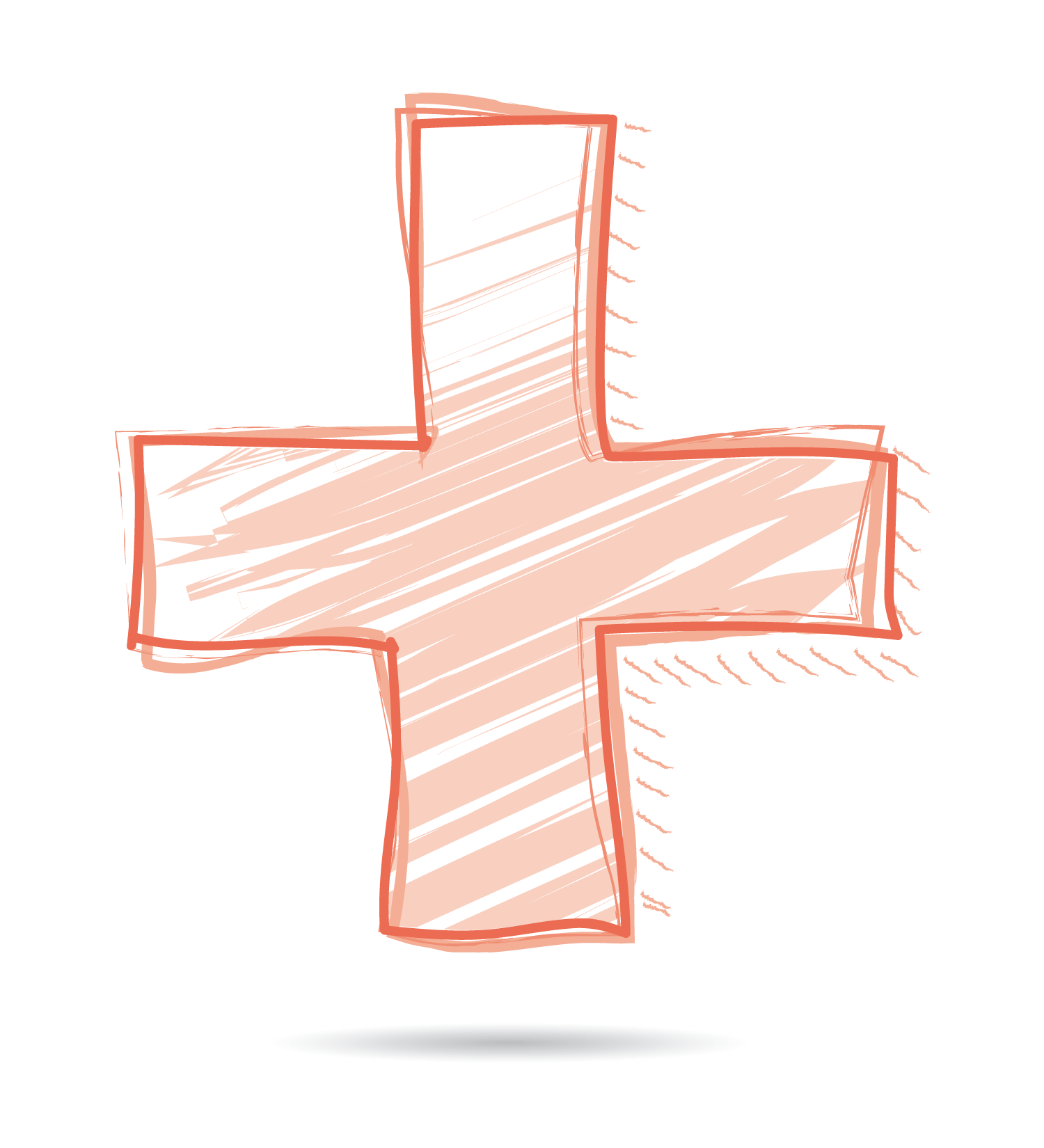 Limited to employers with fewer than 500 employees
Tax credits are available 
FFCRA extension begins April 1 and currently runs through September 30 
A new 80 hours of EPSL
11
Differences Between the Original FFCRA & ARPA
12
13
Richard n. hill
ShareholderSan Francisco(415) 250-4686rhill@littler.com
14